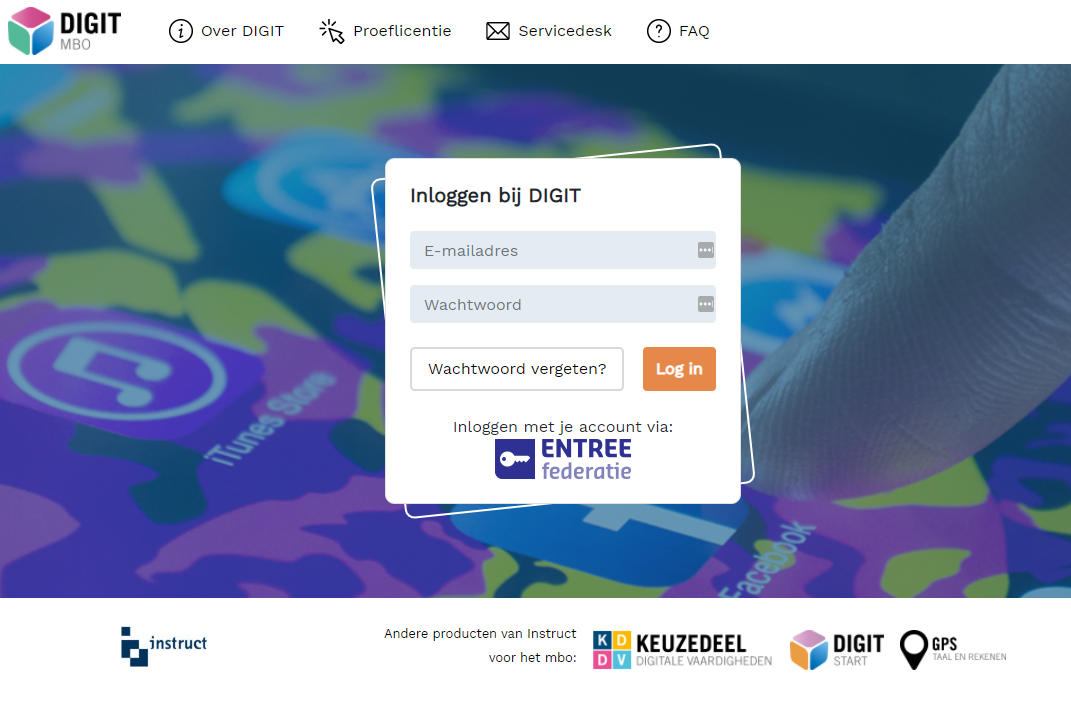 Eerste keer inloggen.

School volgt route ECK/entree

Of

School volgt route met zelf geïmporteerde accountsNON ECK/Entree
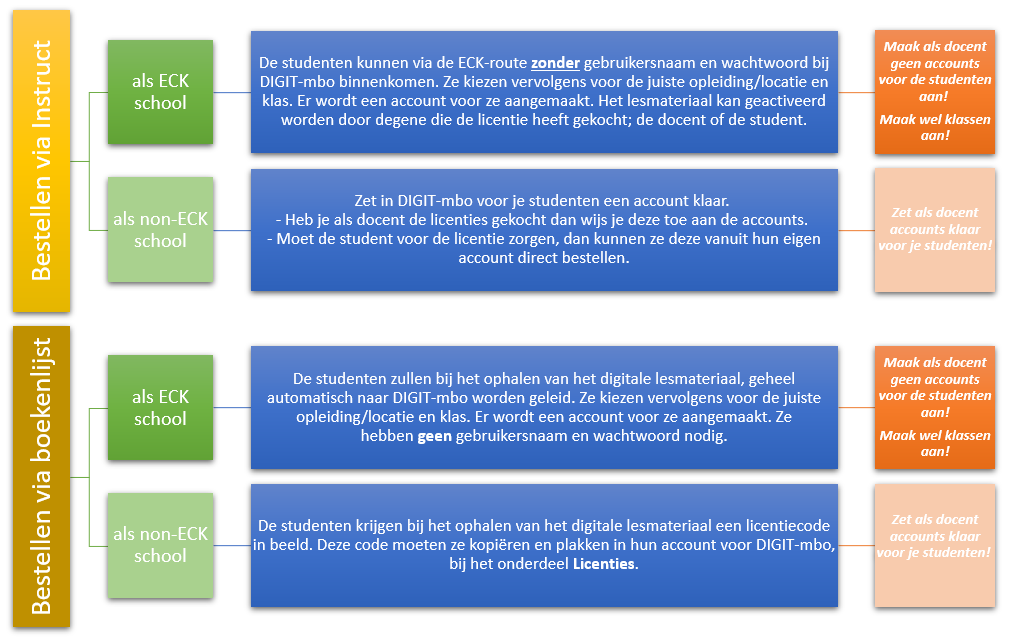 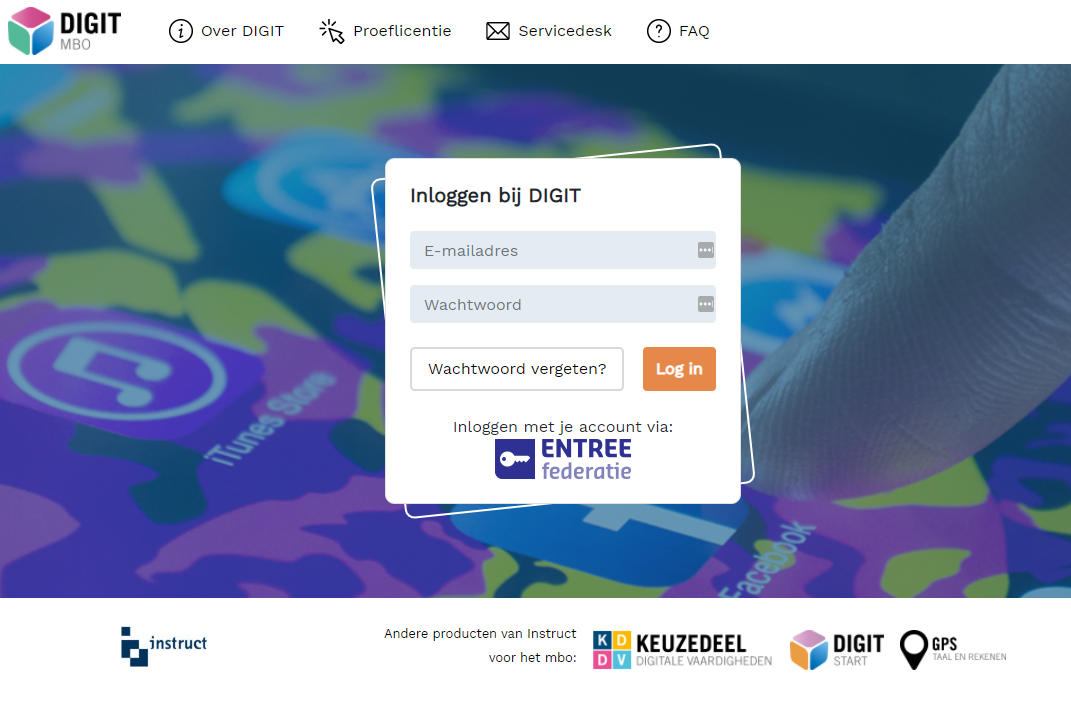 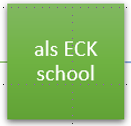 Als de student via een boekenleverancier (bijv. Studers of MBOwebshop)
de licentie besteld, dan logt de student voor de eerste keer in via de boekenleverancier om de licentie te activeren. Tijdens deze activatieprocedure krijg de student de volgende vraag te zien.
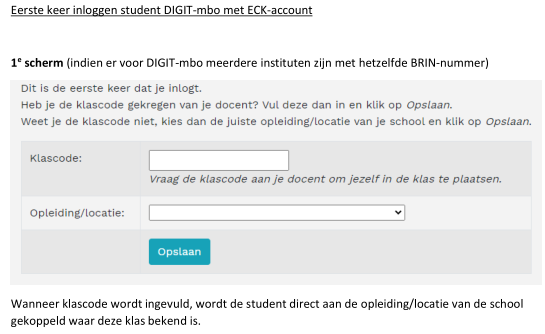 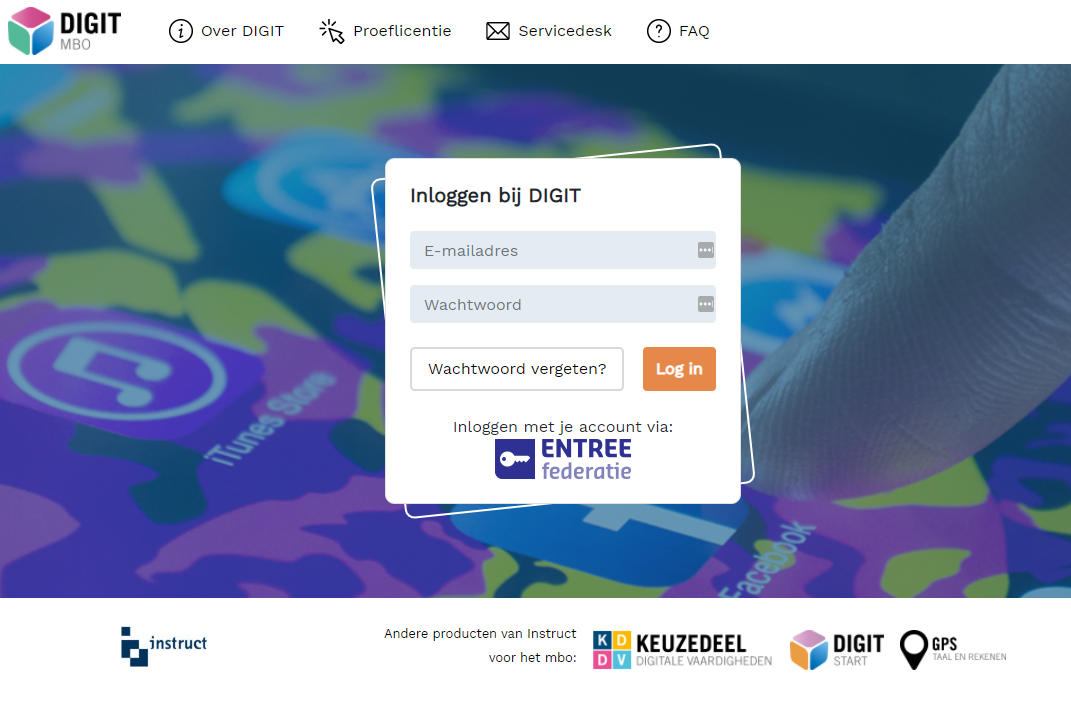 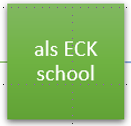 Gekozen voor  “opleiding/ locatie” omdat je geen klascode van je docent ontvangen hebt.Heb je die inmiddels wel, vul deze dan in. Zo niet, kies dan via het pulldown menu de juiste klas. Weet je deze niet kies dan voor “klas onbekend” en klik op opslaan.
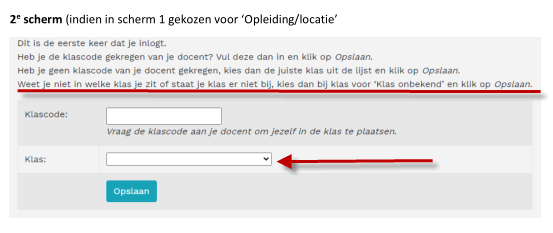 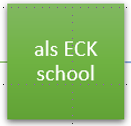 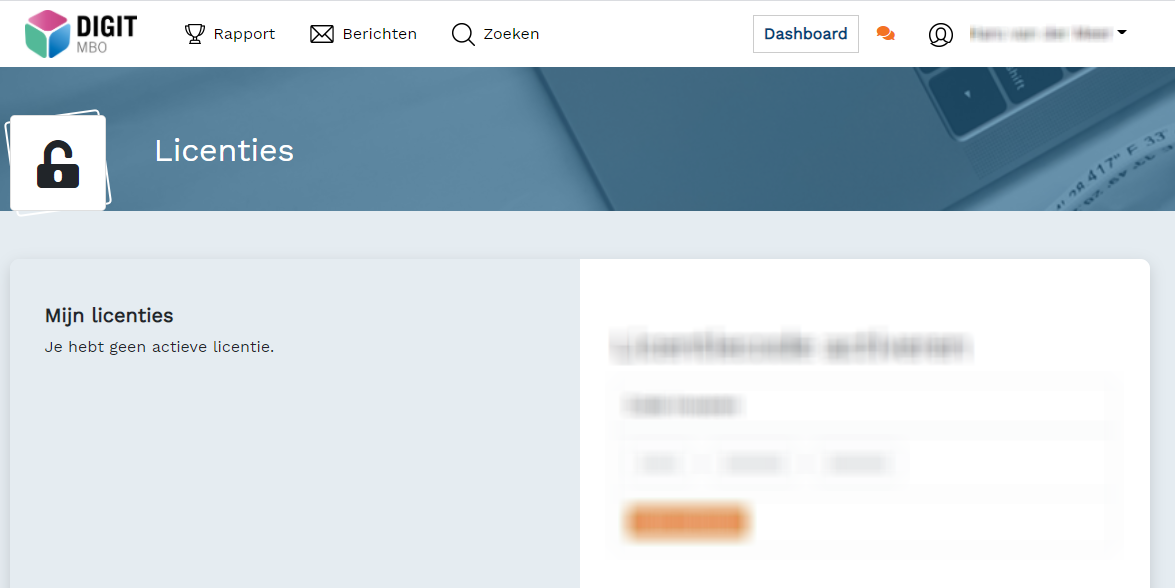 Mijn Licenties
Je licentie is reeds geactiveerd.

Of

Je moet nog een keuze maken voor een bepaalde module
De docent geeft aan welke module
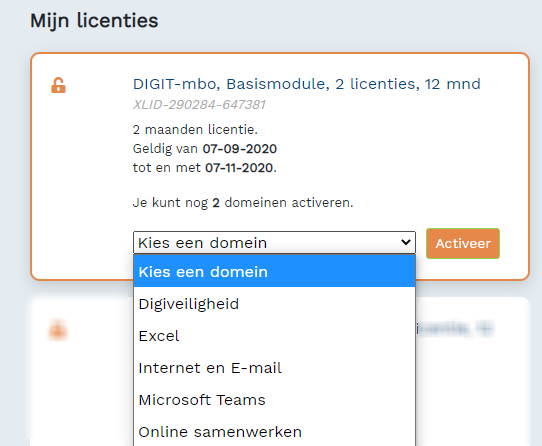 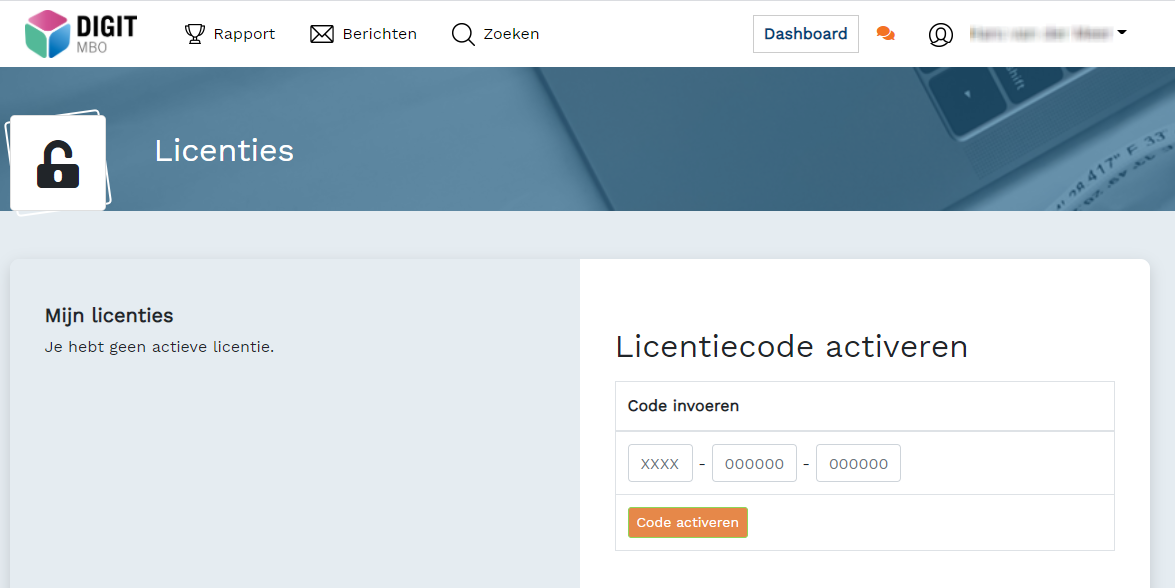 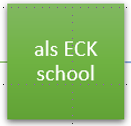 Mijn Licenties
Na het activeren en toekennen van de juiste module.
Klik op het logo DIGIT-mbo
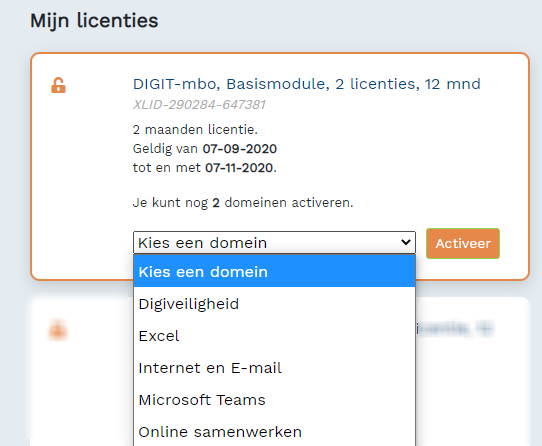 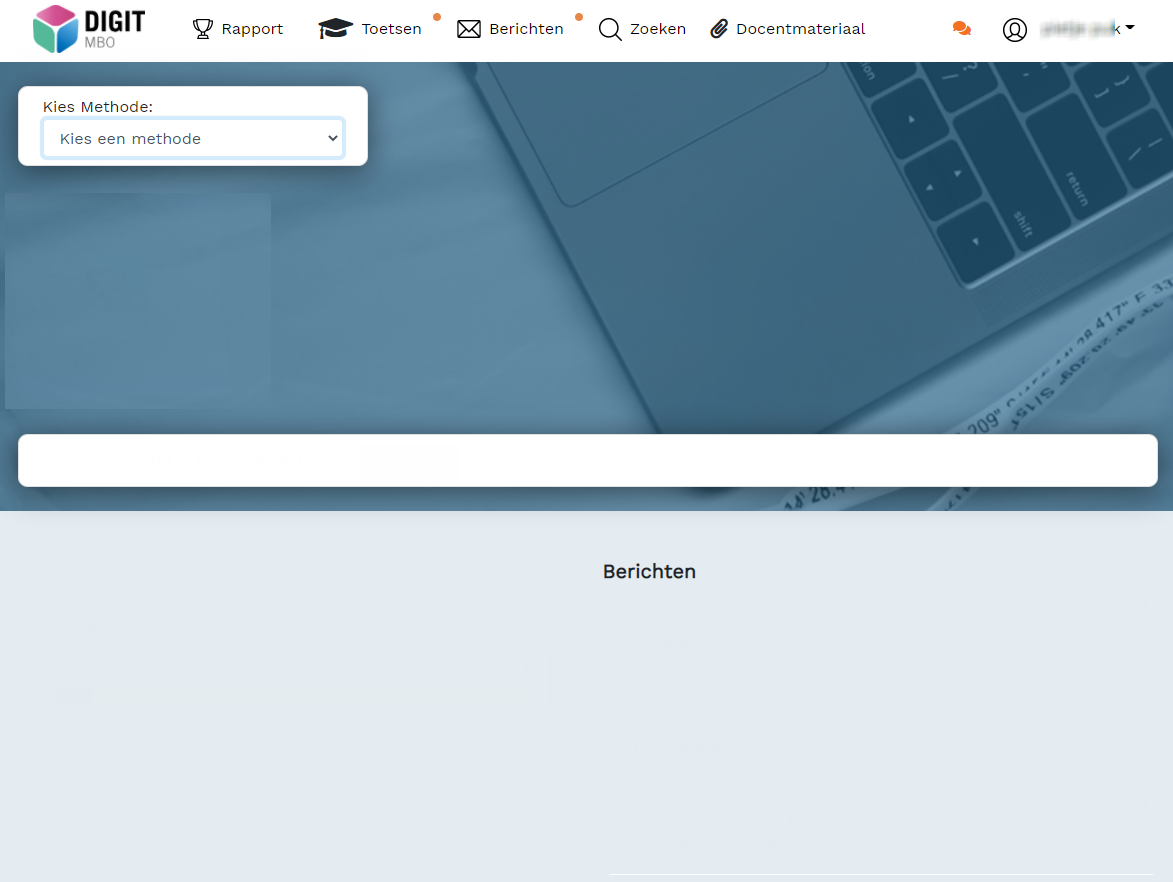 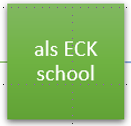 Kies methode
Indien je verschillende lesmethodes hebt kies dan via het pull down menu de juiste lesstof
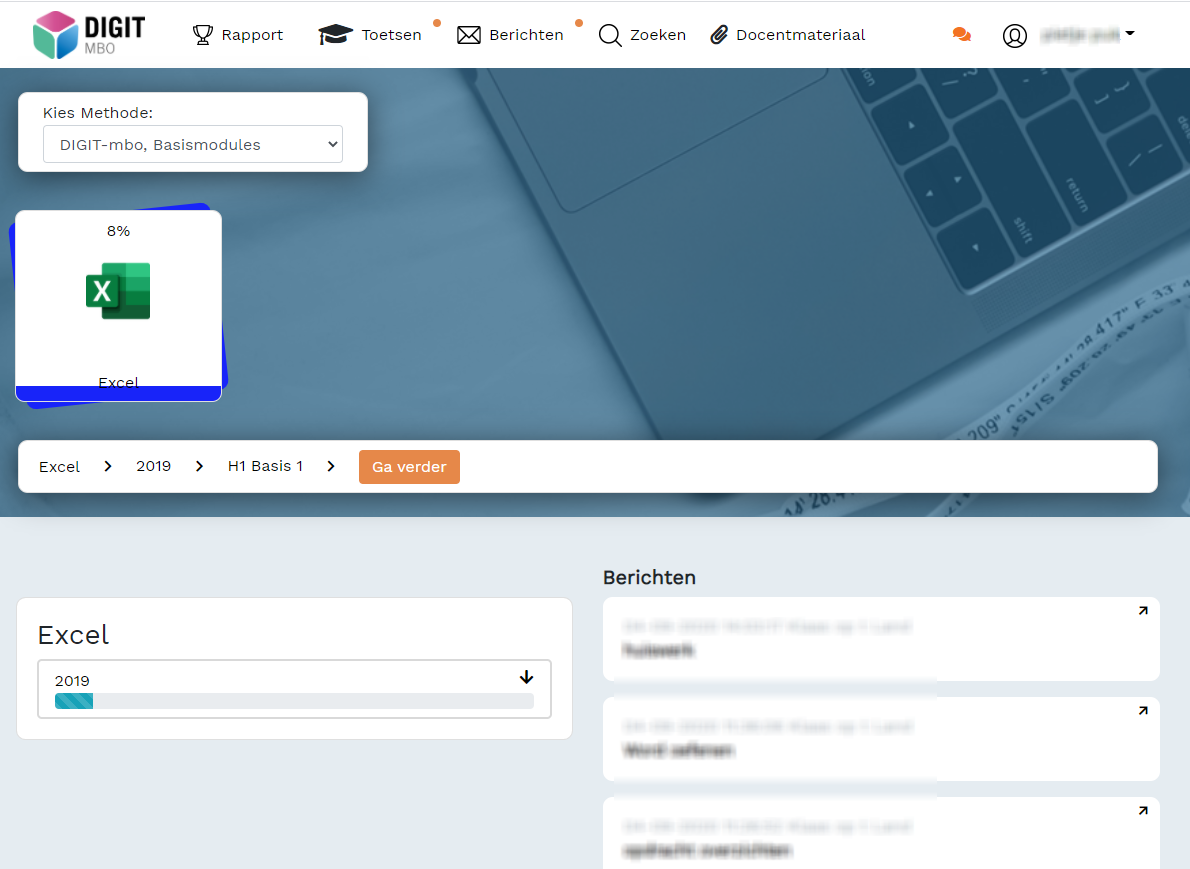 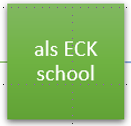 Lesmateriaal openen
Klik op de module
Of ga verder waar je was
Klik op de module versie …..
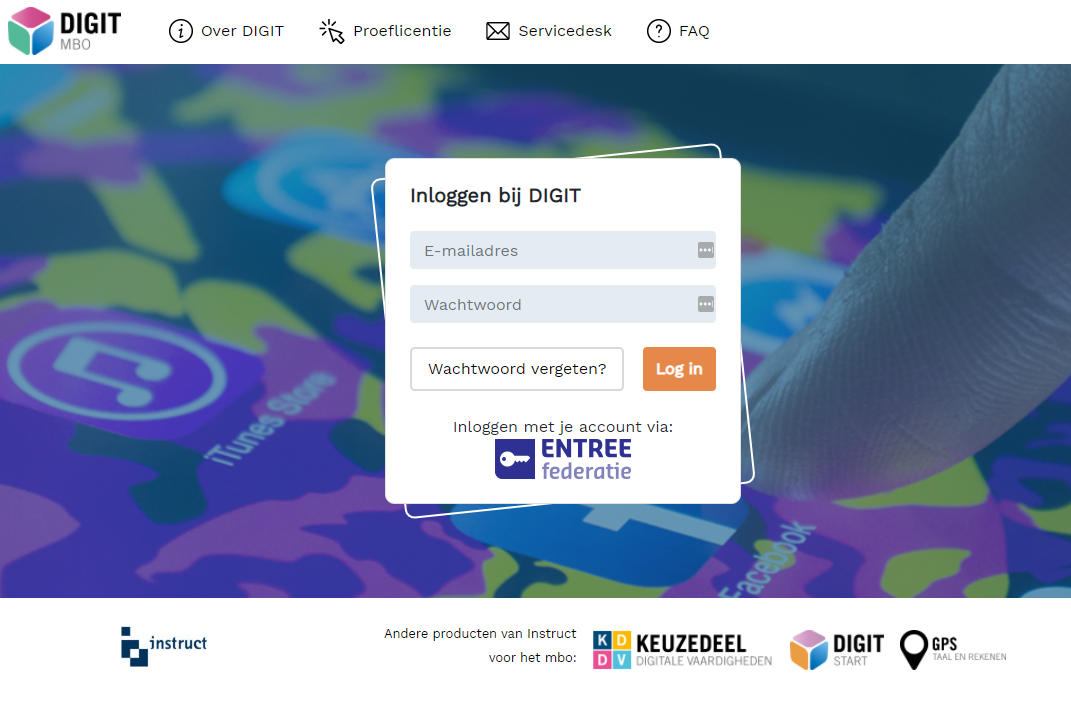 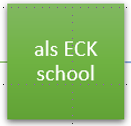 Licentie is geactiveerdWanneer een student na het activeren wil inloggen kan hij vervolgens gebruik maken van de entree button op www.digit-mbo.nl of de url 
https://entree.instruct.nl/?elo=digit-mbo
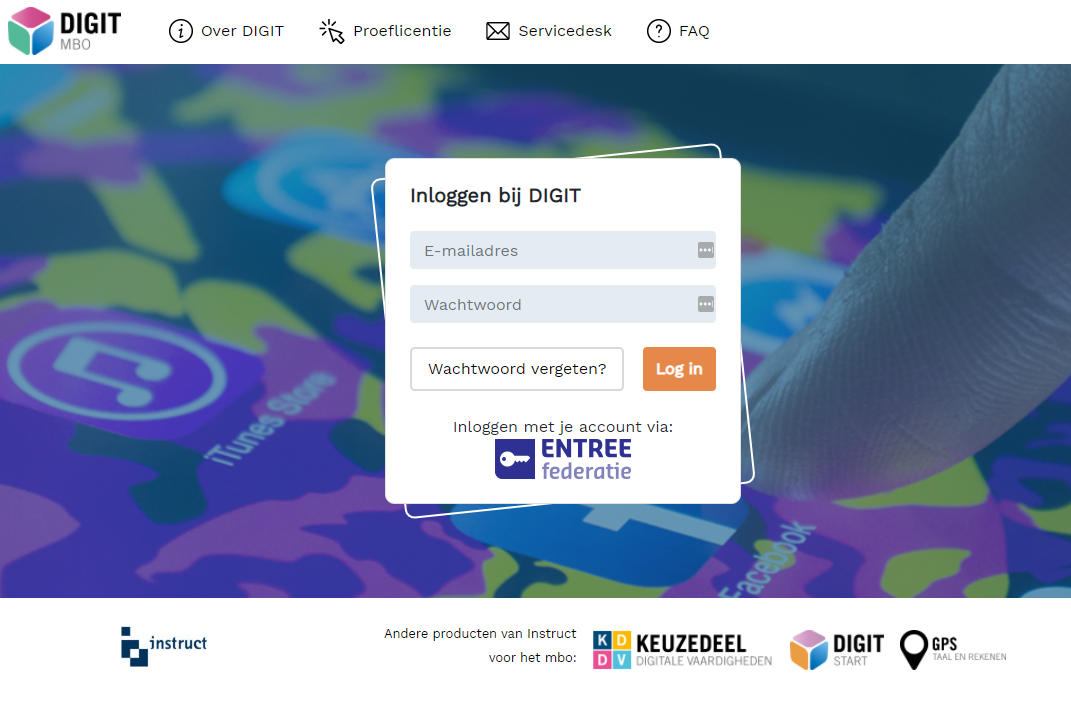 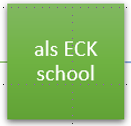 Student maakt geen gebruik van een boekenleverancier en wil via Ideal bij Instruct zijn licentie bestellen met  zijn entree account.Student logt in via de entree button op www.digit-mbo.nl
De eerste keer zal gevraagd worden om een klascode van de docent. (dia 3 en 4)Daarna kan de student via licenties zijn aankoop doen of een licentie activeren d.m.v. een activatiecode
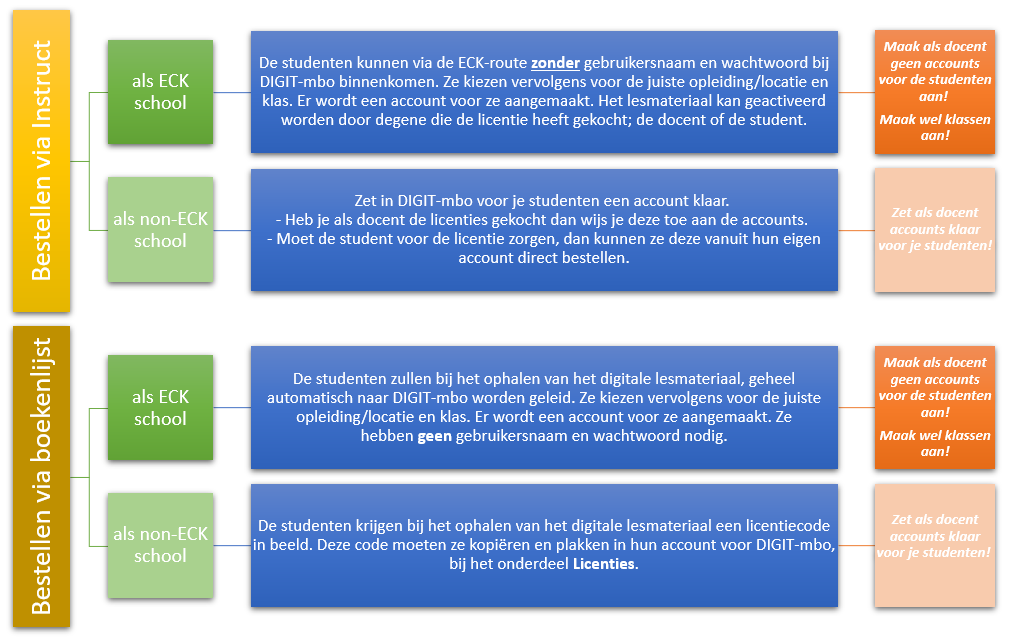 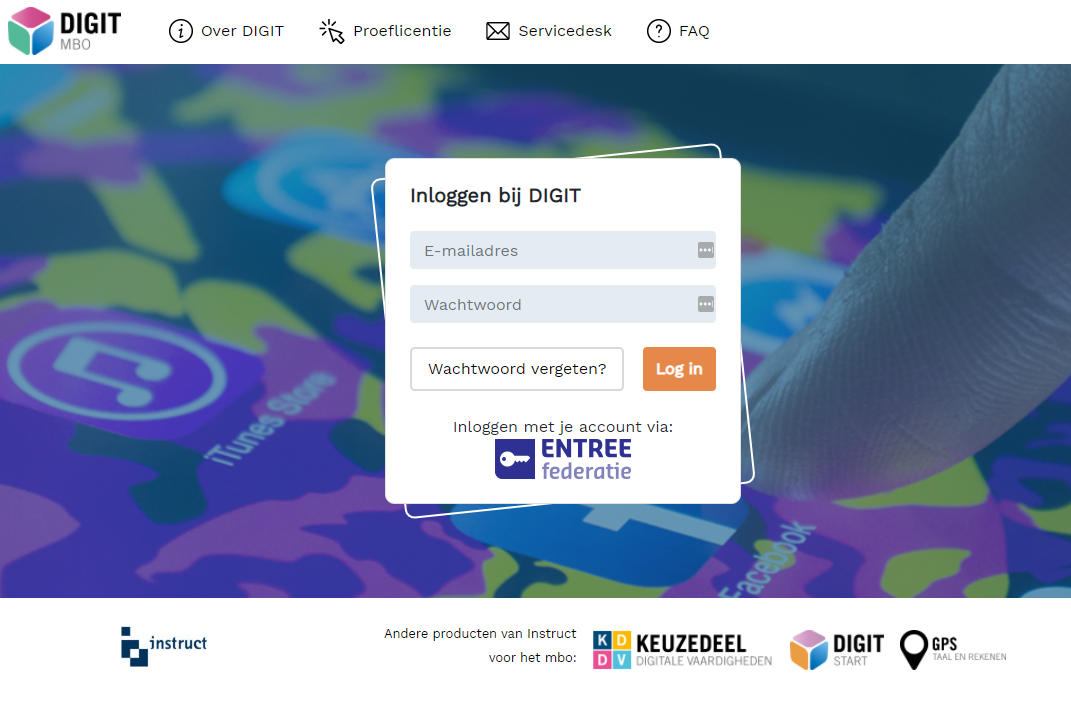 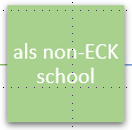 Student maakt (geen) gebruik van een boekenleverancier en wil via iDeal bij Instruct zijn licentie bestellen en/of activeren.Student logt in via  www.digit-mbo.nl met een account dat door de docent wordt verstrekt.
De student zal via licenties zijn aankoop doen of een licentie activeren d.m.v. een activatiecode
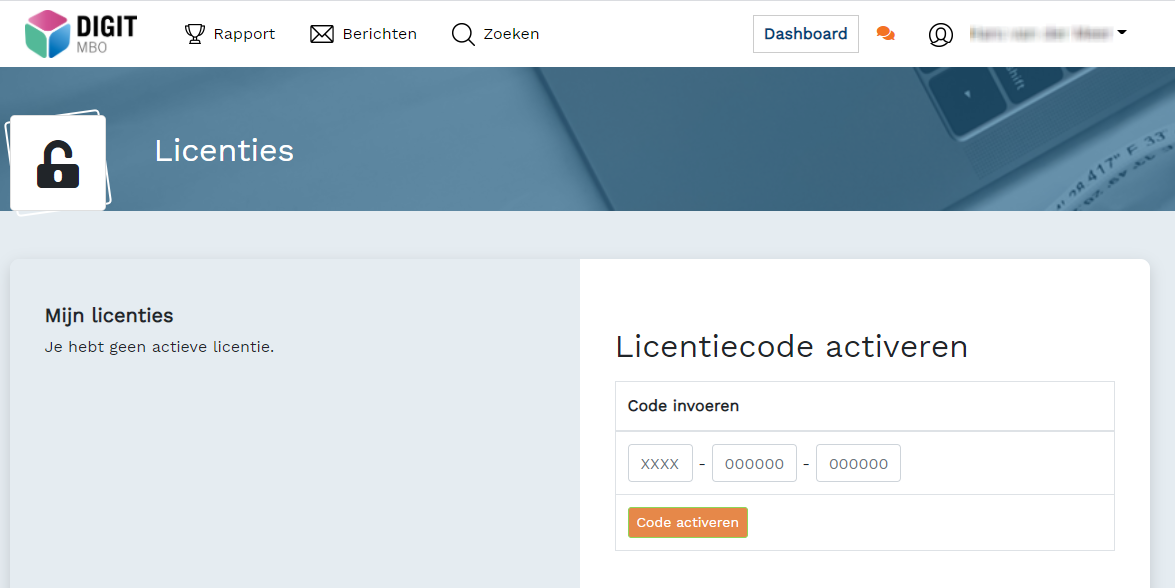 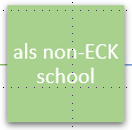 Mijn Licenties
Je licentie is reeds geactiveerd. Of je moet nog een licentie aankopen (dit kan via iDeal bij Instruct)

Of

Je moet nog een keuze maken voor een bepaalde module
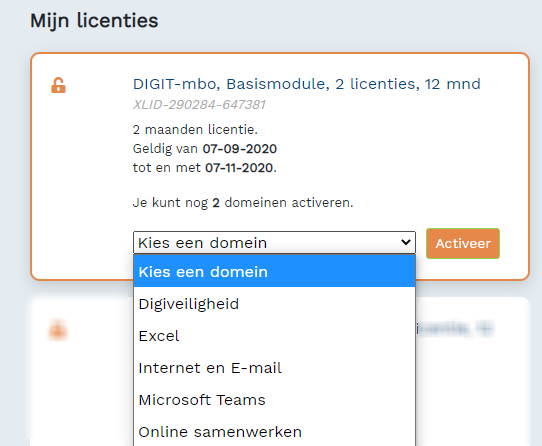 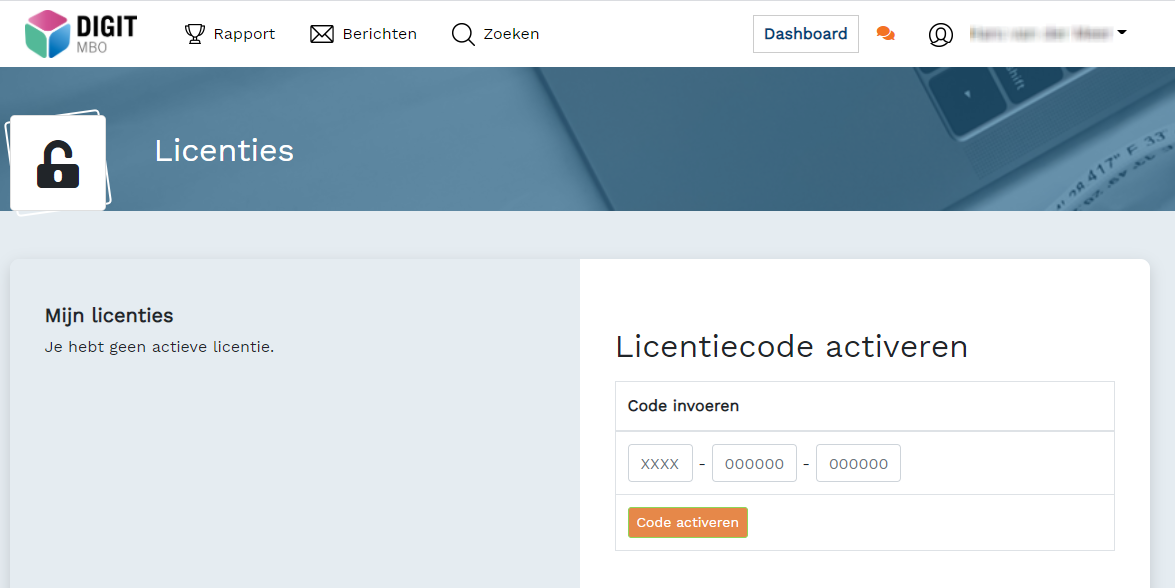 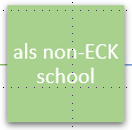 Leeromgeving
Na het activeren en toekennen van de juiste module.
Klik op het logo DIGIT-mbo
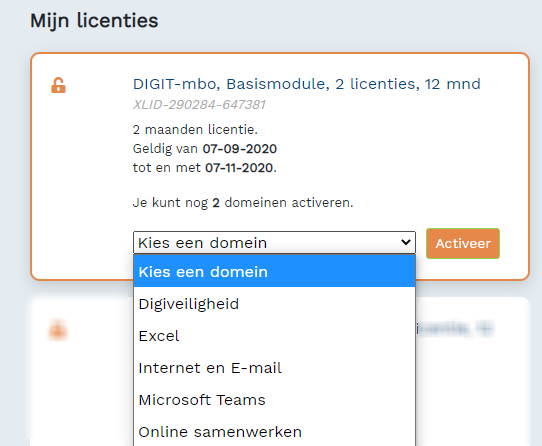 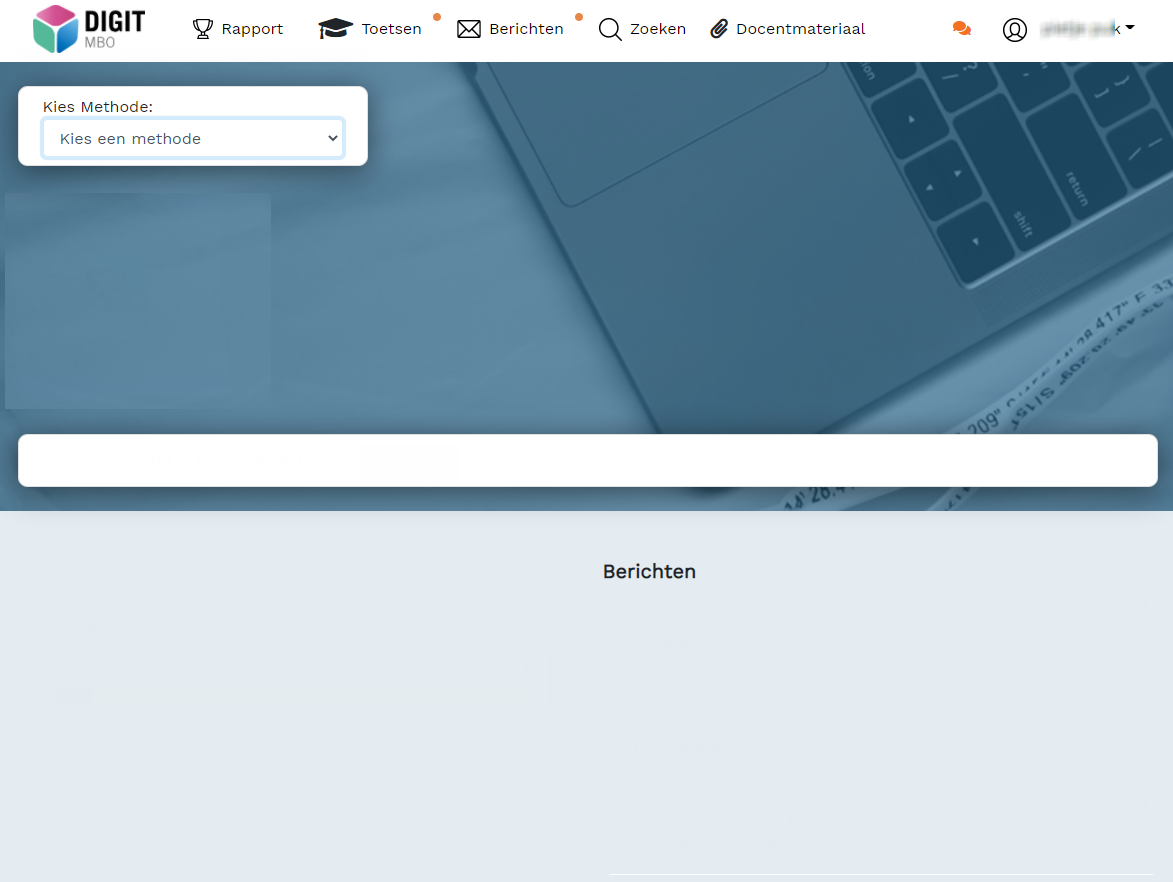 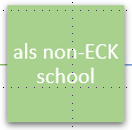 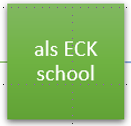 Kies methode
Indien je verschillende lesmethodes hebt kies dan via het pull down menu de juiste lesstof
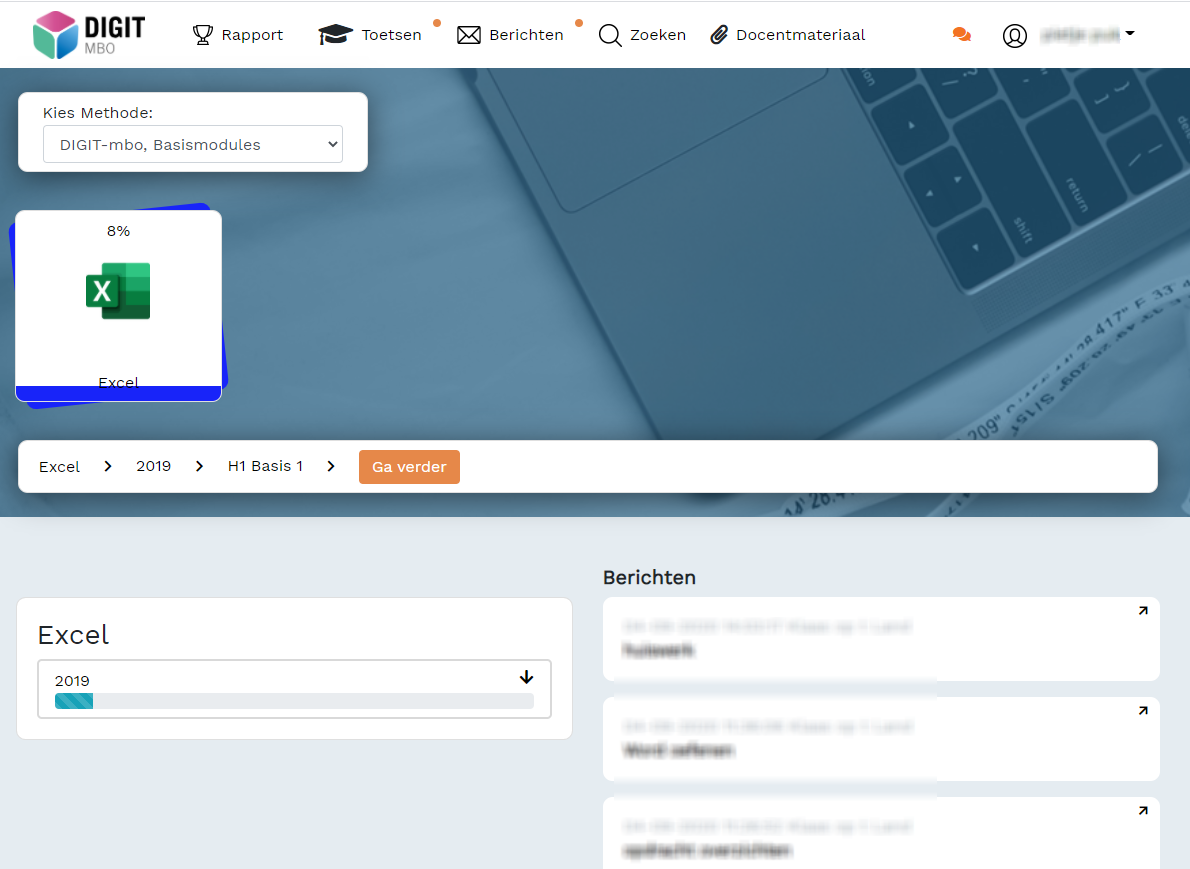 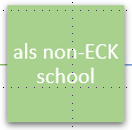 Lesmateriaal openen
Klik op de module
Klik op de module versie …..
Of ga verder waar je was
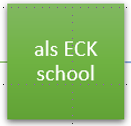 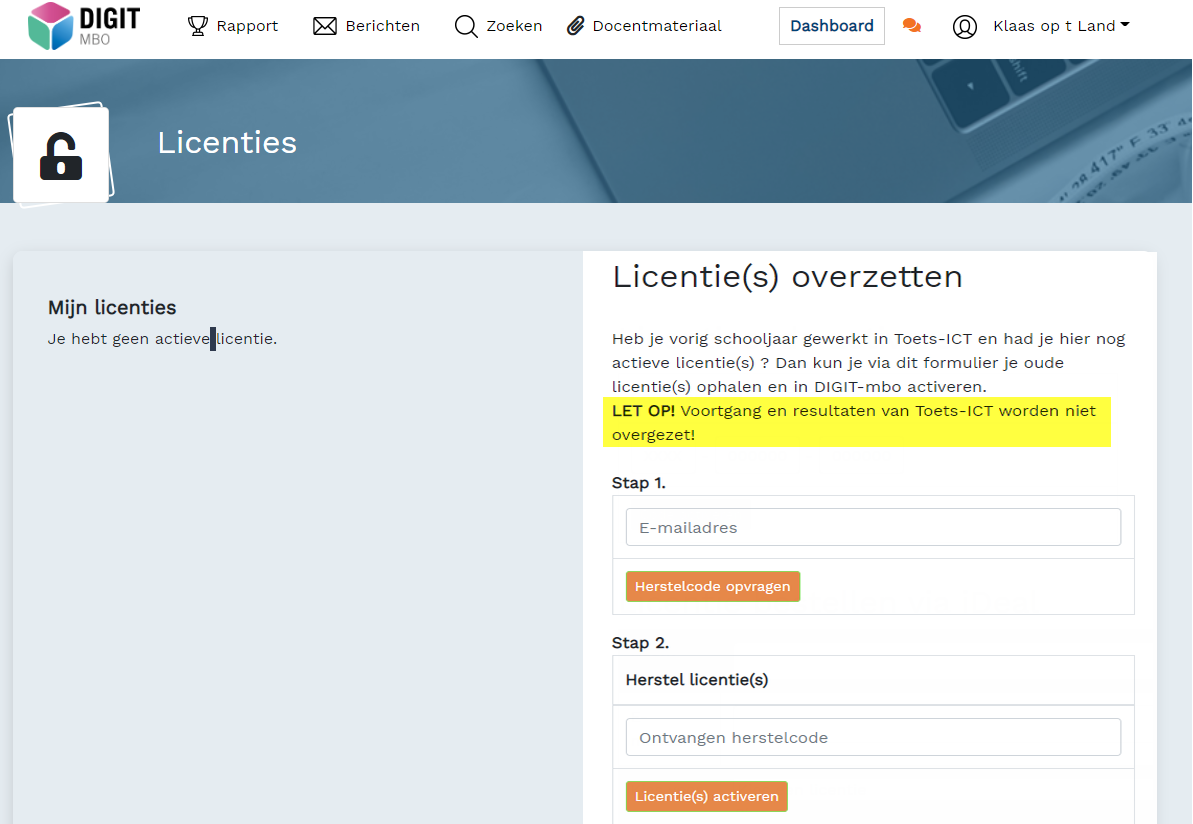 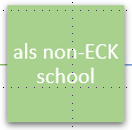 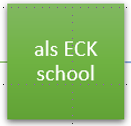 Licentie overzetten
Vul het gevalideerde e-mailadres in, dit is de email die de student in de oude Toets-ICT omgeving heeft geregistreerd.
Student ontvangt een herstelcode.
Geen gevalideerd email adres. De docent kan dit in de oude omgeving nog invullen.